Figure 1. (A) Superficial appearance of the CS. Our observations agree with those of others (Symington and Crymble ...
Cereb Cortex, Volume 18, Issue 9, September 2008, Pages 1999–2009, https://doi.org/10.1093/cercor/bhm224
The content of this slide may be subject to copyright: please see the slide notes for details.
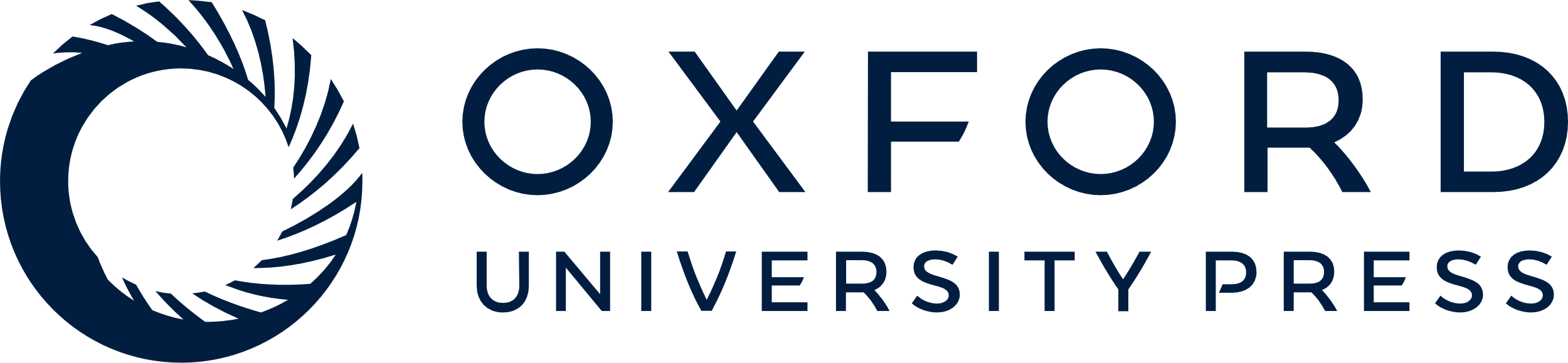 [Speaker Notes: Figure 1. (A) Superficial appearance of the CS. Our observations agree with those of others (Symington and Crymble 1913; White et al. 1997a) that the superficial appearance of the sulcus is variable between subjects (A1; cf. A2 and A3). However, the CS of subject A1 is representative of classic descriptions (Cunningham 1892; Quain 1900; Campbell 1905). A1 demonstrates a case where the sulcus is divided into an upper (U), middle (M), and lower third (L) by 2 curves or genua (the frontal pole, FP, and temporal pole, TP, are marked for orientation). As described by Cunningham, the superior genu (SG) of the CS is “directed backward” (concave anteriorly) and the inferior genu (IG) “looks forward” (convex anteriorly) (Cunningham 1892, p. 166). Cunningham notes that the upper third (U) “inclines downwards and slightly backward,” the middle third (M) “bends suddenly forward and downward,” and the inferior third “proceeds very nearly vertically downwards” (Cunningham 1892, p. 166). The SG and IG are marked by yellow lines on 2 additional subjects to demonstrate the variability in their position. (B) Landmarks of the CS. The CS of subjects illustrated in A1–A3 have been extracted and their superior depth peak (SP, yellow circle), PPFM (green circle), and inferior depth peak (IP, blue circle) are marked. The depth is listed (in mm) next to the relevant position along the sulcus. Although several landmarks can be easily detected on visual inspection (e.g., the PPFM of B3), note that the overlaid landmarks were solely determined by applying a search algorithm to depth profiles (as demonstrated in Fig. 3 and discussed in Results). (C) Sulcal surface parameterization. A coordinate grid was generated on the surface of the sulcal mesh. (D) Depth measure. The sulcal depth profile was generated by fitting a cubic spline curve across y coordinate points sharing the same value at 99 positions along the length of the sulcus. The nonlinear-spline was fit across the sulcal mesh at each of 99 positions from the envelope of the brain (x′) to the GM/CSF interface (x″) at the sulcal fundus. An approximation of a cubic spline is indicated in (D) by the yellow line passing orthogonal to the long axis of the coordinate grid.


Unless provided in the caption above, the following copyright applies to the content of this slide: © The Author 2007. Published by Oxford University Press. All rights reserved. For permissions, please e-mail: journals.permissions@oxfordjournals.org]